В каждой науке столько истины, сколько математики
ЧИСЛА ЦЕЛЫЕ И ДРОБНЫЕИЗУЧАЕТ МАТЕМАТИКА.ПОТРУДНЕЕ БИОЛОГИИ,НО ПОЛЕГЧЕ, ЧЕМ ГРАММАТИКА.И ХИТРИТЬ НАМ С НЕЙ БЕССМЫСЛЕННО,И РУГАТЬ ЕЕ БЕСПОЧВЕННО.КОРОЛЕВА-МАТЕМАТИКАПОМОГАЕТ В ЖИЗНИ ОЧЕНЬ НАМ…
Что называют решением системы уравнений?
Является ли пара чисел (1;2) решением системы
     x-y = -1
     x2 – xy +1?
Равносильны ли системы  
    2x+3y = 1      2x+3y = 1
    x-4y = 5    и    x = 4y + 5?
Решить систему уравнений:
1.    х = y + 2
       2x+3y = 1
  
          (1,4 ; - 0,6)           
2.


                    (2; 6)
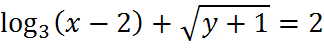 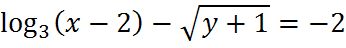 Какие преобразования уравнений системы приводят к системе- следствию?
1.Приведение подобных
2.Возведение в чётную степень
3.Освобождение от знаменателей.
4. Потенцирование
5. Применение формул.
Обязательна ли проверка всех решений данной системы, полученных при решении системы-следствия?
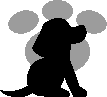 Решить систему уравнений
1.
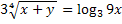 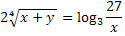 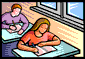 Системы уравнений с несколькими неизвестными
Метод замены неизвестных
Цели:
1.Научиться:
а) решать системы уравнений методом замены неизвестных;
б) по записи системы определять наиболее удобный метод решения системы.
 
2.Совершенствовать культуру письменной и устной математической речи.
Метод замены неизвестных
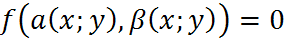 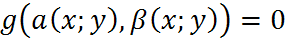 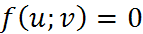 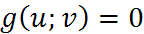 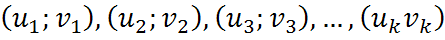 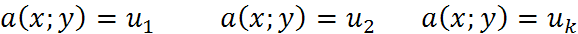 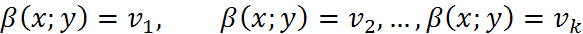 Решить систему уравнений
1.



2.
3


  пусть u =
              v =
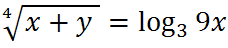 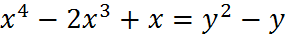 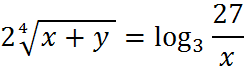 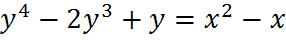 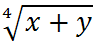 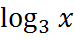 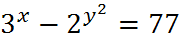 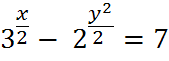 Реши систему уравнений:
1.  (2х-5)2  + (3у-2)2  = 17
      (2х-5)(3у-2)  = 4


2.  х2 +3ху+у2   = 61 
     ху = 12
Проверь себя
1.
(3; 2), (4,5; 1), (2; -2/3),
(0,5; 1/3)
2.
(3; 4),(4; 3),(-3; -4),(-4; -3)
Итог урока
Каким методом удобнее решить следующие системы:
Домашнее  задание
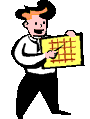 П. 14.3
№ 14.27(б)
№ 14.28(б) № 14.29(б)
Спасибо всем за работу
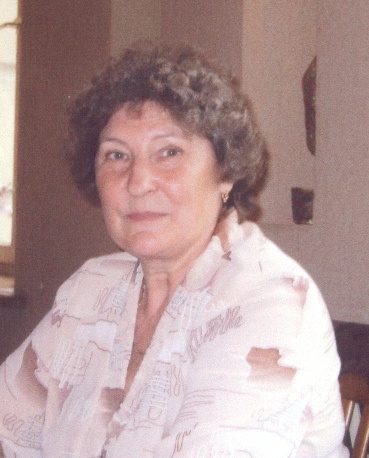